SQL Server Integration Services
Agenda
SSIS Overview

End-to-End Integration

Competitive Features

Next Release
Agenda
SSIS Overview

End-to-End Integration

Competitive Features

Next Release
Integrated BI Platform
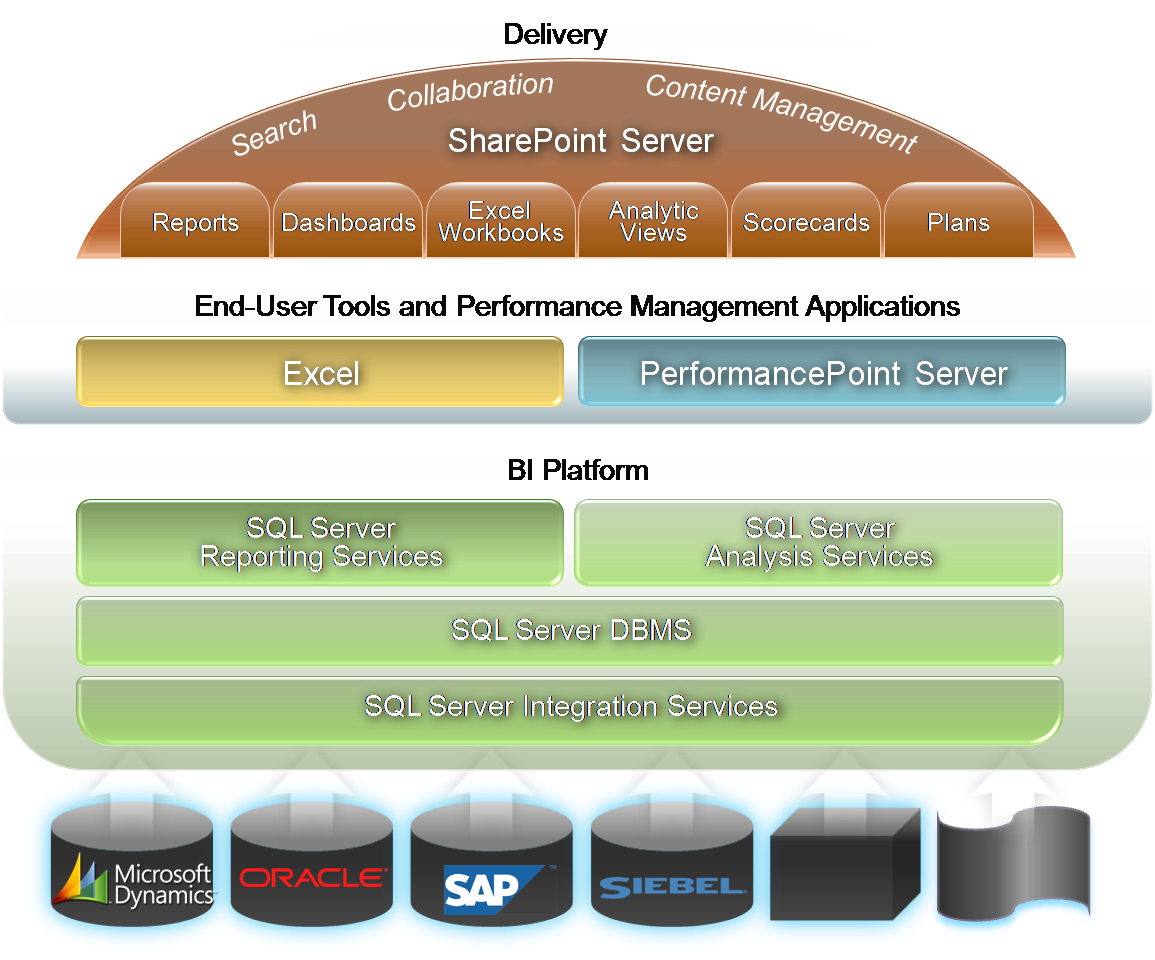 Integrated BI Platform
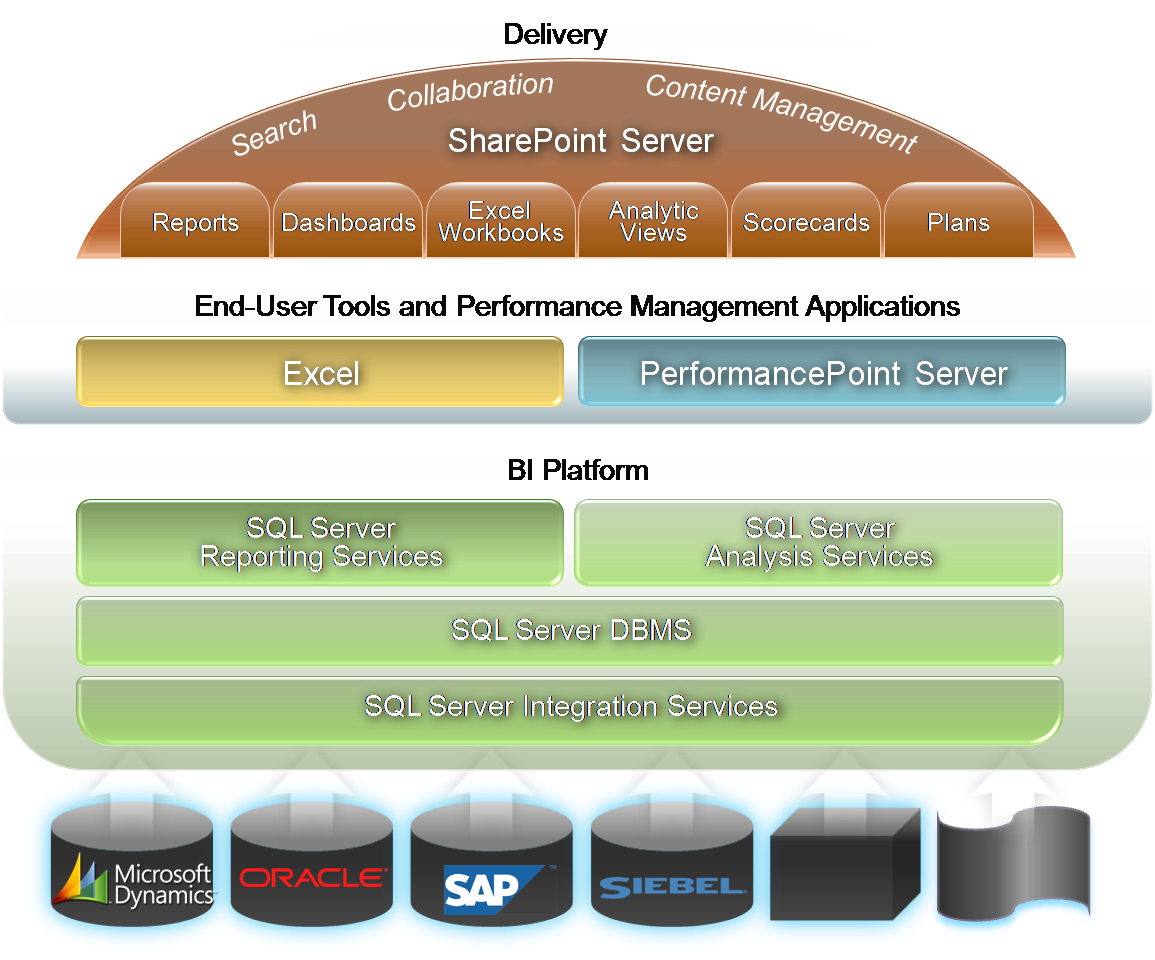 Key Message …
SSIS = ETL
Traditional ETL
Shrink-wrapped ETL Tool			Expensive!


Custom Solution				Expensive!							Risky!

Hybrid						Expensive!							Risky!							Complex!
Traditional ETL Limitations
Data volumes

Data sources

Agility
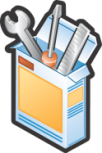 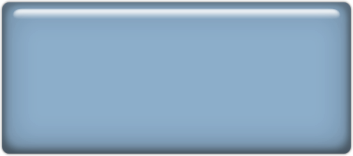 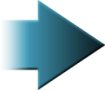 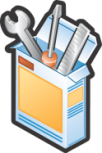 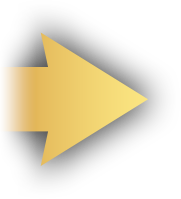 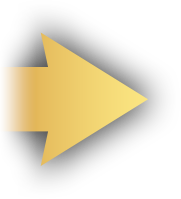 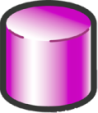 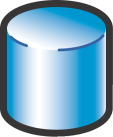 GeoSpatial Data:
Semi structured
Data mining
ELT
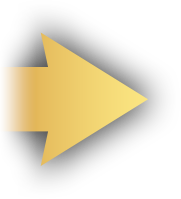 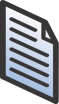 GeoSpatial
Application
Staging
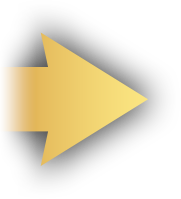 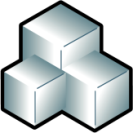 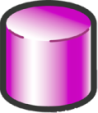 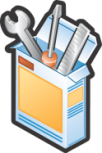 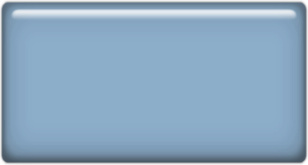 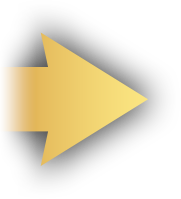 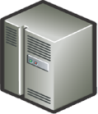 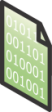 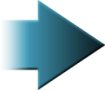 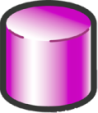 Legacy data: binary files
Staging
Warehouse
ETL
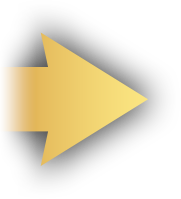 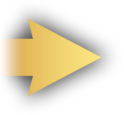 Hand
coding
Staging
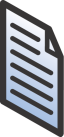 Cleansing 
&
ELT
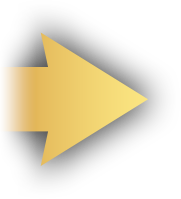 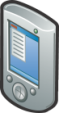 Reports
Application database
ETL
Mobile
data
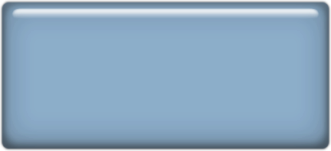 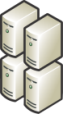 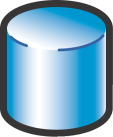 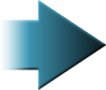 Traditional ETL Pain
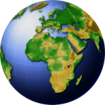 Integration and warehousing require separate, staged operations.
 Preparation of data requires different, often incompatible, tools.
SQL Server Integration Services
All ETL in one place, one tool

All data sources

Configurable deployment

Comprehensive monitoring
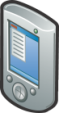 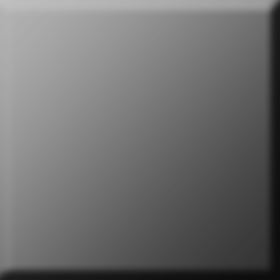 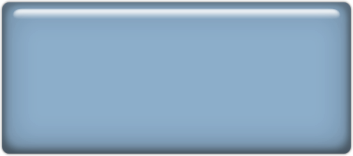 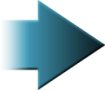 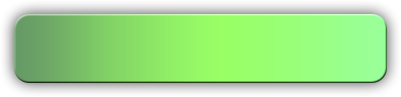 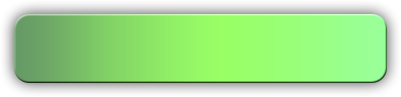 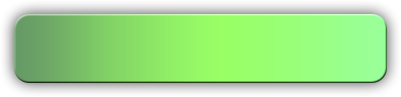 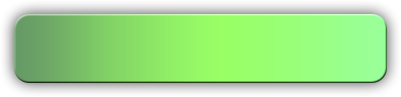 Mobile
data
GeoSpatial
Components
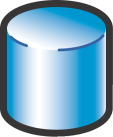 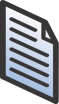 GeoSpatial Data:
Semi structured
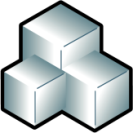 Merges
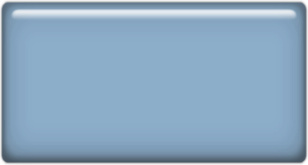 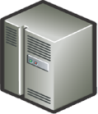 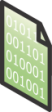 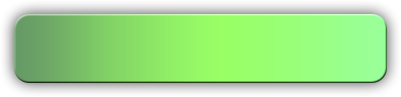 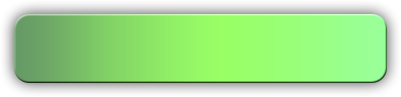 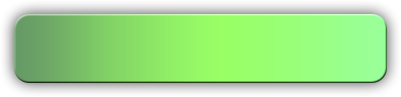 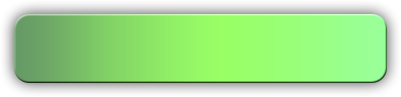 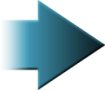 Data-cleansing
components
Data mining
components
Standard
sources
Custom
source
Warehouse
Legacy data: 
binary files
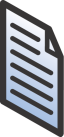 Reports
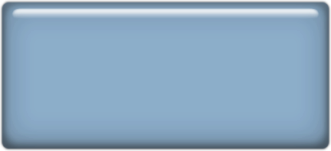 SSIS
Application database
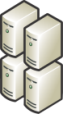 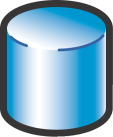 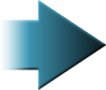 SQL Server Integration Services
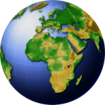 Integration is a seamless, manageable operation.
 Source, prepare, & load data in single, auditable process.
 Scale to handle heavy and complex data requirements.
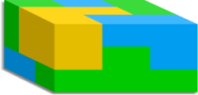 Cube
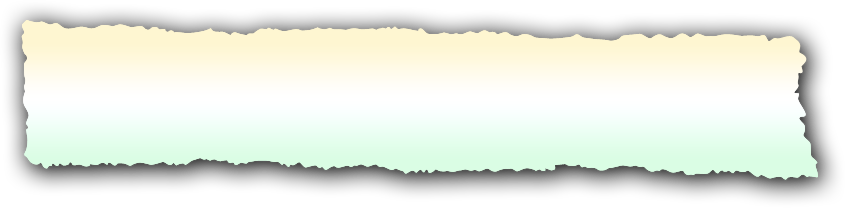 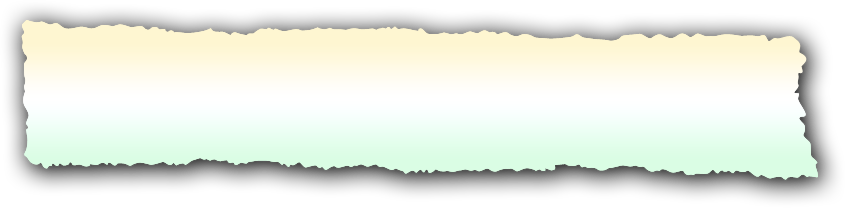 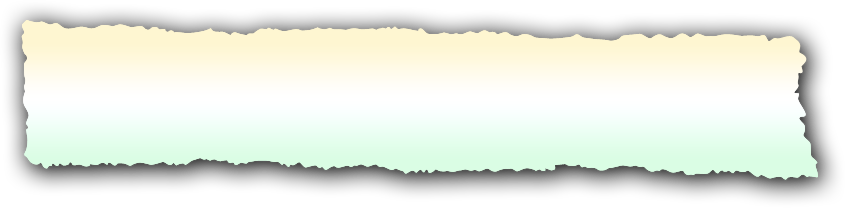 “Microsoft Addresses Enterprise ETL. Microsoft’s new tool for extract, transform, and load (ETL) addresses enterprise ETL requirements like collaborative development, dedicated administration, and server scalability. It also goes beyond ETL to include functions related to data integration, such as data quality, data profiling, and text mining. FORRESTER
Solid Foundation for creating packages. With the release of SQL Server Integration Services, Microsoft now has a powerful ETL tool that is not only enterprise class but can also go a long way in increasing the productivity of developers. Its feature set makes it extremely easy and seamless to build sophisticated, high-performance ETL applications.  Developer.com
SQL Server Bulks Up. SSIS will change the way your company thinks about its data. Systems that couldn’t communicate before are now perfectly integrated and have the full power of .Net behind them. Complex data load operations into warehouses and disparate systems will take a fraction of the time to build, execute, and support.  
InfoWorld
SSIS Reviews
Agenda
SSIS Overview

End-to-End Integration

Competitive Features

Next Release
SSIS End-to-End
SSIS Data Source & Destination
SQL Server
DB2
DB2/400
Oracle
SAP
Access
Data Source / Destination
Excel
Office 2007
Sybase
Informix
Teradata
FoxPro
File DBs
Adabas
CISAM
DISAM
Ingres II
Oracle Rdb
RMS
Enscribe
SQL/MP
IMS/DB
VSAM
LDAP
ETI
www.eti.com 
High performance connector for Teradata
Data Partners
Persistent Systems
www.persistentsys.com 
High performance destination for Oracle
Attunity
www.attunity.com 
Data Federation, Replication and CDC
Data Direct
www.datadirect.com
64-bit  providers for Oracle, DB2, Sybase
Informatica
www.informatica.com 
PowerExchange for legacy migration and integration
SSIS Providers
Providers
Providers
SSIS Control & Flow
Control - Maintenance
Back up database
Check database integrity
Execute agent task
Execute T-SQL
History cleanup
Maintenance cleanup
Notify operator
Rebuild index
Reorganise index
Shrink database
Update statistics
Control - Flow
For, Foreach loop
ActiveX script
Analysis Services DDL
Analysis Services process
Bulk Insert
Data flow
Data mining query
DTS Package
SSIS Package
Process / Program
SQL
File System 
FTP
Message Queue
Script
Mail
WMI
XML (Validate, transform, query, merge, diff)
Flow - Transformations
Aggregate
Audit
Character Map
Conditional Split
Copy Column
Data Type Conversion
Data Mining Query
Derived Column
Export Column
Fuzzy Grouping
Fuzzy Lookup
Import Column
Lookup
Merge
Merge Join
Multicast
OLEDB Command
Percentage Sampling
Pivot
Row Count
Row Sampling
Script
Slowly Changing Dimension
Term Extraction
Term Lookup
Union All
Unpivot
Flow - Highlights
Aggregate
Audit
Character Map
Conditional Split
Copy Column
Data Type Conversion
Data Mining Query
Derived Column
Export Column
Fuzzy Grouping
Fuzzy Lookup
Import Column
Lookup
Merge
Merge Join
Multicast
OLEDB Command
Percentage Sampling
Pivot
Row Count
Row Sampling
Script
Slowly Changing Dimension
Sort
Term Extraction
Term Lookup
Union All
Unpivot
Flow – Data Mining Query
Use data mining to predict future values

“Based on this customer’s demographic profile, how long are we likely to retain their business?”
Flow – Fuzzy Grouping
Ron Dunn
Ronald Dunn
Ronald J. Dunn
Ronald James Dunn
Flow – Sampling
Randomly select rows from input data set

“Give me a 10% of the customer records for test data”
Flow – Slowly Changing Dim.
Maintain current and obsolete versions of data

“Show me the account profile at this time last year … accounting for the changes in territory and account manager.”
Flow – Term Extraction
Find common words and phrases in text

“What are the topics most commonly discussed this week in our customer support forum?”
SSIS Development
Development - Scripting
Variables
Expressions
Identifiers
Operators
Event Handlers
Transactions
Logging
Checkpoints
Development - Tools
Business Intelligence Desktop Studio (BIDS)
Import / Export Wizard
DTS Migration Wizard
Package Deployment Wizard
Agenda
SSIS Overview

End-to-End Integration

Competitive Features

Next Release
Competitive Summary
Agenda
SSIS Overview

End-to-End Integration

Competitive Features

Next Release
SQL Server 2008 Target
Data Warehouse Scalability

Robust and productive platform
Large data warehouses
High speed data loads
Scalability Enhancements
Identifying Source Data for Extraction

Performance of complex ETL packages

Dealing with Reference Data

Bulk Data Insertion
Source Data Extraction
Extracting data from the source is expensive
Triggers (synchronous IO penalty)
Timestamp columns (Schema changes)
Complex queries (delayed IO penalty)
Custom (ISV, mirror, snapshot, …)

Need to know what changed at source since a point in time
Change Data Capture - CDC
What changed?
Table, operation, column
Enabled per table
Hidden change tables store captured changes
One change table per source table that is tracked
Retention-based cleanup jobs
CDC APIs provide access to change data
Table valued functions and scalar functions provide access to change data and CDC metadata
TVF allows the changes to be gathered for specific intervals enabling incremental population of DW
Transactional consistency is maintained across multiple tables for the same request interval
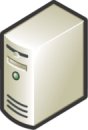 OLTP
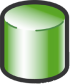 Change Tables
Data Warehouse
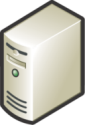 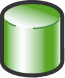 Dealing with Reference Data
Loading reference data in the ETL process is expensive
Dimension lookups are core to ETL
Table joins need to be performed outside the database
Often involves staging the data
Bottleneck – resource intensive
Efficient lookups are key to optimal ETL performance
Multiple modes of operation
Wide array of data sources
Cache sharing and reuse
Problems in current SSIS Lookup component
Cache is reloaded on every execution and/or loop
Cache sharing semantics ‘magic’
Caches can only be loaded through OleDb
SSIS Lookup Task
Flexible cache implementation
Cache-load is a separate operation to Lookup
Hydrated and dehydrated to the file system
Amortize cache-load across multiple cache-reads
Caches can be explicitly shared
Adaptable
Caches can be loaded from any source (SQL, Text, Mainframe,…)
Track cache hits and misses
Cascaded Lookup patterns
Multiple modes
Full Cache (pre-load all rows, most memory, fastest)
Partial Cache (on miss, query database and store result)
No Cache (pass-through to DB, least memory, slowest)
Bulk Loading Data
Database I/O is typically the major cost in ETL
Large number of rows
Complex semantics
Indexes, constraints, triggers, …
Inserts, Updates & Deletes included in same source stream
Usually with no way to distinguish them
Solved using inelegant patterns (ELT)
Contention and b/locking
How do we lower the cost?
Simplify semantics
Simplify development
Improve overall performance
SQL Server 2008: MERGE
Single statement can deal with Inserts, Updates & Deletes all at once
Canonical statement similar to existing standards
Includes both SCD-1 and SCD-2 semantics
Includes DELETE semantics

Performance Goals
20% faster
Minimal logging on inserts (2x)
Optimized loading directly from text file – OPENQUERY(BULK…)
MERGE
MERGE 	dbo.branch as target 

USING 		(select id,name from etl.branch_log) as source

ON 		source.id = target.id 

WHEN MATCHED THEN 
			update set target.name = source.name

WHEN NOT MATCHED THEN 
			insert (id,name) values (source.id,source,name)
Agenda
SSIS Overview

End-to-End Integration

Competitive Features

Next Release
Remember …
SSIS = ETL